Maler for standardisert behandling
For mange tilstander er det allerede gjort standardisering av behandlingsforløpene

Helseplattformen kommer med flere typer standardsett og flytskjema som støtter en standardisering av behandlingen

Denne oversikten er ikke uttømmende, men gir en introduksjon til mulighetene i den nye løsningen
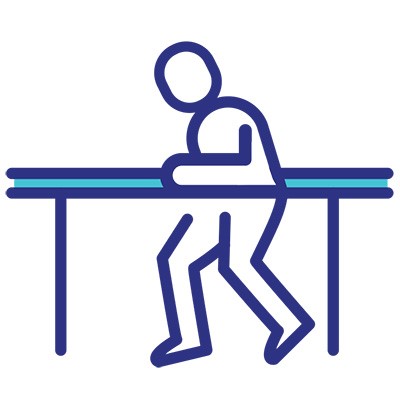 Eksempler på systemstøtte for standardisert behandling
2
4
1
3
6
5
Forordningspanel (order panels)
Forordningssett (order sets)
Smartsett (smart sets)
Flytskjema
Smart-tekster
Smart-fraser
Eksempler på systemstøtte for standardisert behandling
1
Forordningssett (order sets)
Grupper av utvalgte forordninger som ofte brukes i spesifikke behandlinger
bildediagnostikk, legemidler, blodprøver osv 
Gir enkel tilgang til alle forordningene som vanligvis brukes i en spesifikk klinisk sammenheng
Eksempler på systemstøtte for standardisert behandling
1
Forordningssett (order sets)
Forordningssett må «bygges» av en sertifisert bygger 
Sluttbrukere kan gjøre brukertilpassinger
Det er ikke mulig for sluttbruker å legge til eller fjerne forordninger fra det opprinnelige forordningssettet
Sluttbruker har mulighet til å endre det som er forhåndsutfylt og lagre dette til egen senere bruk
endre hyppighet, varighet, dose osv
Eksempler på systemstøtte for standardisert behandling
1
Forordningssett (order sets)
Ikke alle forordningssett vil være klare til første innføringsdato, men Helseplattformen skal drive kontinuerlig utvikling
Erfaringer fra Danmark viser at mange av forordningssettene som ble satt opp i starten, ikke benyttes. Ofte forstår man mer av hva man trenger etter å ha blitt kjent med den nye løsningen og mulighetene som ligger der
Eksempler på systemstøtte for standardisert behandling
2
Smartsett (smart sets)
Et smartsett er en gruppe forordninger og andre journalelementer som vanligvis brukes for en spesifikk type poliklinisk besøk
lab, bildediagnostikk, prosedyrer, viderehenvisninger, legemidler, notat
Smartsett må bygges av en sertifisert bygger
Illustrasjon
Eksempler på systemstøtte for standardisert behandling
3
Forordningspanel (order panels)
Grupper av forordninger / legemidler som er gruppert sammen for rask forordning
For eksempel hører warfarin-forordning og INR-forordning sammen
Nedtrapping av steroider
Lab-pakkene som vi kjenner dem i dag blir forordningspanel
Brukes når omfanget av forordninger er mer begrenset enn ved forordningssett
Et forordningspanel bygges av sluttbrukere og deles internt i avdelingen (og med andre avdelinger der det er hensiktsmessig)
Eksempler på systemstøtte for standardisert behandling
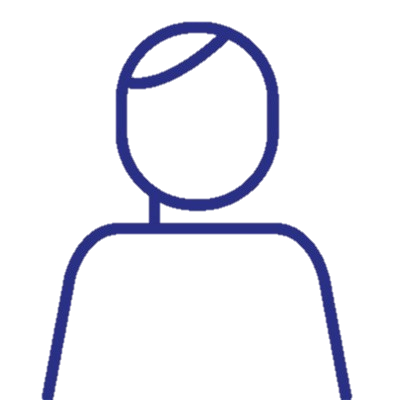 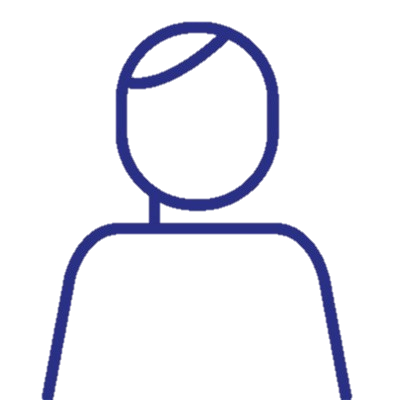 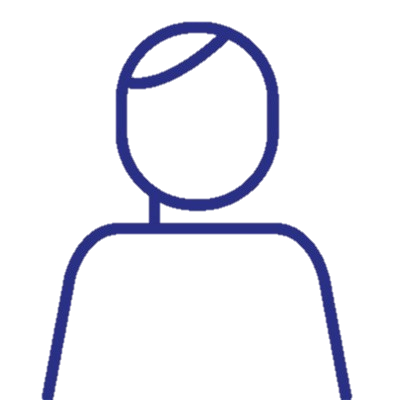 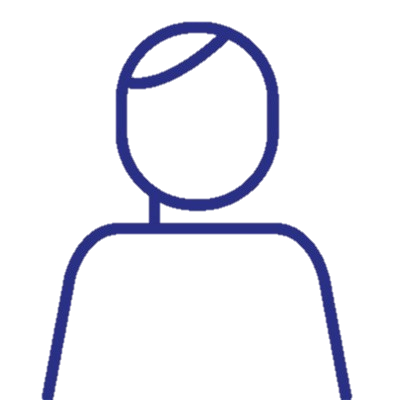 4
Flytskjema
Illustrasjon
Spesialtilpasset verktøy for bestemte pasientbehandlinger som krever dokumentasjon av mange typer diskre data (bestemte svar eller bestemt skåring)
For eksempel vitale parametere, hvor kroppstemperatur er målt osv
Eksempler på systemstøtte for standardisert behandling
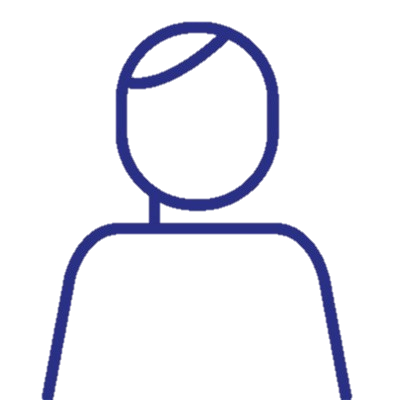 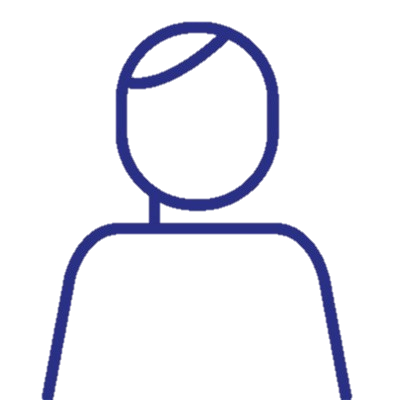 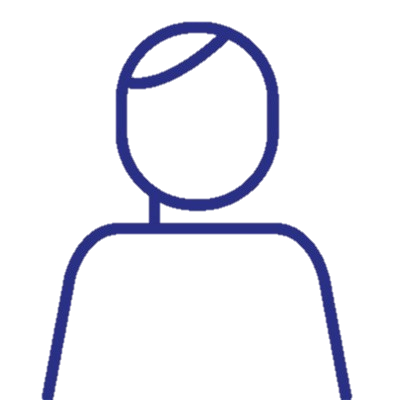 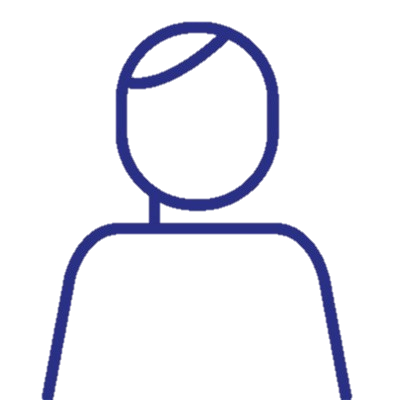 4
Flytskjema
Illustrasjon
Flytskjema ligger på skjermbildet og helsepersonell kan dokumentere samlet i en tilpasset tabell
Sykepleier og andre aktuelle kan dokumentere i flytskjema på en mobil enhet på pasientrommet eller hjemme hos pasienten
Data i et flytskjema er strukturert og kan sammenstilles i rapporter
Flytskjema må bygges av sertifiserte byggere
Eksempler på systemstøtte for standardisert behandling
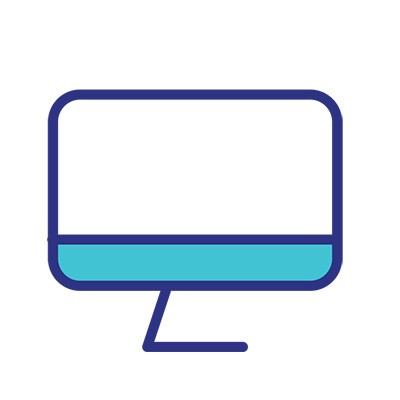 5
Smart-tekster
Henter inn elementer fra andre steder i journalen for å lage en utfylt tekstmal
Kan lenkes til en forordning (som forordningskommentar og timebestilling)
Må bygges av sertifiserte byggere
Kan inkluderes i smart-sett (som man bruker på poliklinikken)
Eksempler på systemstøtte for standardisert behandling
6
Smart-fraser
En enklere variant av smarttekster
Sluttbruker kan lage sin egen standardtekst
Tekstene kan hentes inn raskt med lenker og snarveier
Smart-frasen kan deles med kolleger ved å dele navnet på snarveien
Kun de som kjenner navnet på smart-frasen kan bruke den, men kun den som har laget den kan redigere den

(I motsetning til smart-fraser laget av sluttbrukere, finnes det system smart-fraser laget av en sertifisert bygger. Disse kan brukes av alle)
Eksempler på systemstøtte for standardisert behandling
6
Smart-fraser
Mulig å hente inn noe strukturert informasjon fra andre steder i journalen
Kan bidra til standardisert behandling der fagmiljøer blir enig om ønsket standardtekst 
Må ikke benyttes der det er lagt inn standardverktøy for automatisk høsting av strukturerte data for hele pasientgrupper
Oppsummering
Forordningssett, smartsett, smarttekster, flytskjema og system-smartfraser bygges av sertifiserte byggere
Forordningspaneler og smartfraser lages av vanlige sluttbrukere og kan deles med andre sluttbrukere

Innføringsdato er bare begynnelsen. Det vil avdekkes behov for revisjon av for eksempel forordningspaneler og behov for andre. Helseplattformen skal være i kontinuerlig utvikling